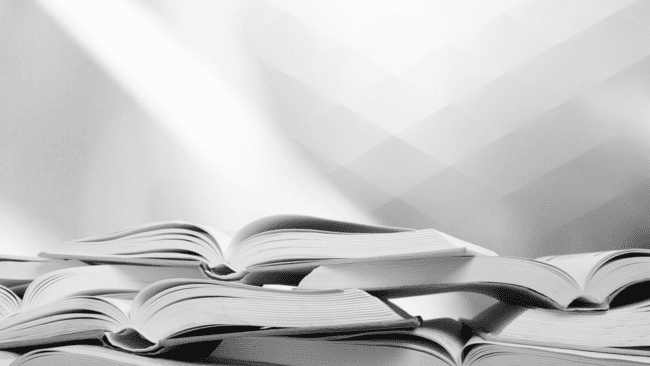 НОВИНКИ 2021 (январь – сентябрь)Литература для дошкольников
1
ПМК «Мир открытий»
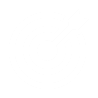 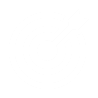 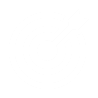 Программы дошкольного образования
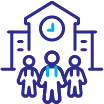 ПМК «Радуга»
ПМК «Преемственность»
2
Программно-методический комплекс «Мир открытий»
Познавательное развитие. Ребёнок и окружающий мир. Методические рекомендации к программе «Мир открытий». Конспекты современных форм организации детской деятельности. Старшая группа (5–6 лет)
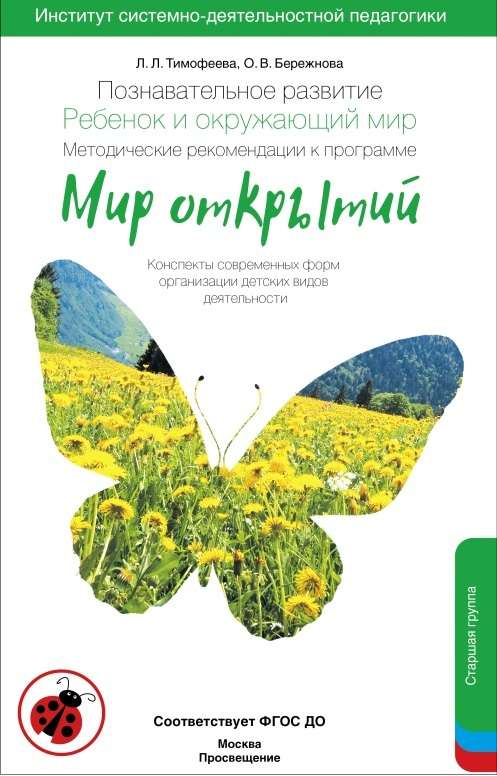 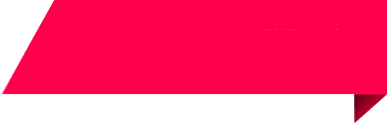 Новинка августа
В издании представлены методические рекомендации по ознакомлению детей 5–6 лет с окружающим миром, содержание и система планирования работы по разделу, сценарии-конспекты современных форм организации детских видов деятельности. Приводятся примеры детских проектов познавательной направленности.
Педагогу предлагается исчерпывающий комплект пособий: от раздела в программе и методических рекомендаций до детских тетрадей для проведения индивидуальных и групповых занятий. В основе лежит единая система календарного планирования. 
В методическом единстве заключается уникальное преимущество данного комплекта по познавательному развитию. Это упрощает работу педагога, позволяет ему организовать работу в группе в полном соответствии с планируемыми результатами.
Код: 311-0705-01
Параметры: 165х260 мм,
240 стр., 1 краска
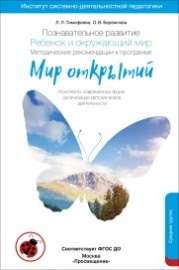 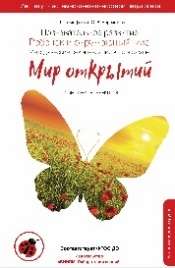 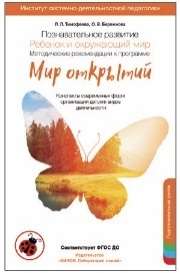 3
Программно-методический комплекс «Мир открытий»
Полезные игры с предлогами ДЛЯ, БЕЗ, ОКОЛО, ВОКРУГ, ЧЕРЕЗ, МЕЖДУ
Полезные игры с предлогами  ОТ, К, ПО, ДО
Полезные игры с предлогами НАД, ПОД, ИЗ-ПОД, ЗА, ИЗ-ЗА
Полезные игры с предлогами С, В, ИЗ
Полезные игры с предлогами У, НА
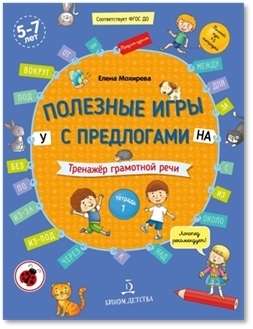 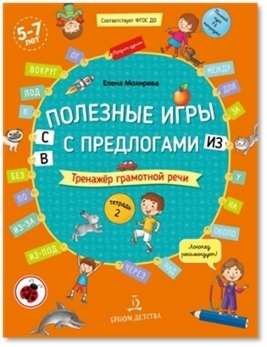 Почему так важны предлоги? 
Их неправильное употребление приводит к трудностям в овладении письменной речью. 
При нечётком или неверном употреблении искажается не только представление об окружающем, но и смысл сказанного. 
Эффективные упражнения-тренажеры сформируют правильный навык использования предлогов и перенесут это умение в спонтанную речь. И всё это в виде увлекательной игры с историями, весёлыми заданиями, загадками и скороговорками, логическими лабиринтами и картинками-перевёртышами. 

Е. А. Мохирева – практикующий учитель-логопед высшей квалификационной категории, автор популярных пособий по развитию речи и социальной адаптации детей. Эксперт материалов Московского городского профессионального конкурса «Педагог года Москвы-2019». Дипломант I степени «Большого Фестиваля дошкольного образования» (2020). Комплект входит в программу дошкольного образования «Мир открытий».
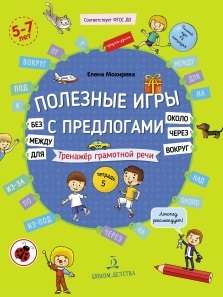 Код: 
311-0557-01,  311-0556-01, 311-0708-01, 311-0684-01, 311-0683-01
Параметры: 84*108/16, 32 стр., 
4 краски, обложка
Программно-методический комплекс «Мир открытий»
Наш мир. ЗАГАДКИ НА КАЖДОМ ШАГУ. Путешествие первооткрывателей. Ребёнок и окружающий мир. 5–6 лет
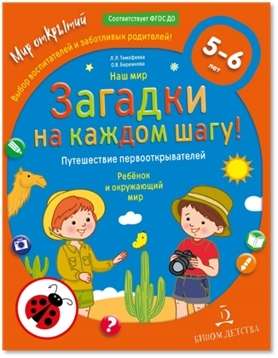 Тетрадь для средней группы детского сада входит в программу «МИР ОТКРЫТИЙ» под редакцией Л. Г. Петерсон. 
Является неотъемлемой частью уникальной матричной системы. Авторами выстроены вертикальные и горизонтальные связи между разделами в программе, диагностикой, календарным планированием, методическими рекомендациями, сценариями занятий и пособиями для ребёнка. 
В методическом единстве заключается уникальное преимущество комплекта и всех входящих в него пособий. Комплексный подход упрощает работу педагога, позволяет ему организовать работу в группе в полном соответствии с планируемыми результатами. 
Тетрадь отличает выверенность заданий, их точное соответствие заявленному возрасту. Задания помогут взрослым оценить минимально необходимый уровень развития ребёнка по заданной теме. 
Заниматься по тетрадям можно не только в детском саду, но и дома. В них много прекрасных идей для умного и полезного досуга на природе.
Код: 
311-0678-01
Параметры: 84*108/16, 32 стр., 
4 краски, обложка
5
Программно-методический комплекс «Радуга»
Познавательное развитие детей 2–8 лет: мир природы и мир человека. Методическое пособие для воспитателей

Гризик Т.И.
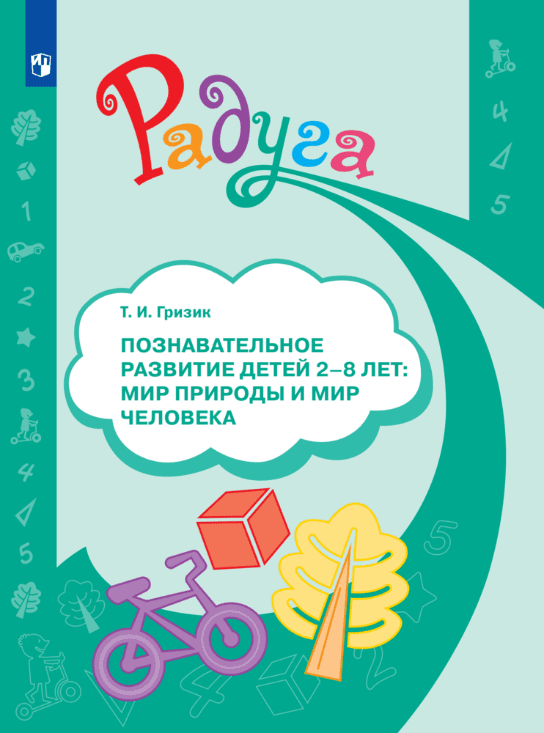 Cодержит примерное тематическое календарное планирование и методические рекомендации.
Поможет организовать работу по реализации образовательной области «Познавательное развитие» в соответствии с ФГОС дошкольного образования во всех возрастных группах детского сада.
Адресовано воспитателям дошкольных образовательных организаций.
Код: 01-1487-01
Параметры: 84108 1/16 , 
184 стр., 1 краска
6
Программно-методический комплекс «Преемственность»
Прописи дошкольника. Печатные буквы и их элементы. Для детей от 4 лет.

Федосова Н.А.
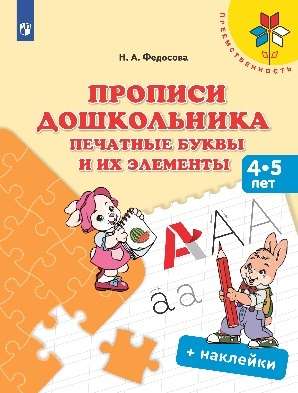 Пособие с многоразовыми наклейками для подготовки детей дошкольного возраста к обучению грамоте и письму в начальной школе. 
На ламинированных страницах можно писать маркерами и фломастерами.
Дети научатся выделять элементы, из которых состоят буквы, и составлять буквы из элементов, видеть общие элементы в буквах и находить различия.  Это поможет детям не только легко запомнить форму печатной буквы, но и печатать её самостоятельно на страницах пособия. 
Пособие может быть использовано для занятий с детьми как в дошкольных образовательных организациях, так и в семье.
Код: 01-1405-01
Параметры: 84*108/16, 
32 стр., 4 краски
7
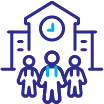 Развивающие пособия и художественная литература
8
6-7 лет
Серия «Поступаем в 1 класс»
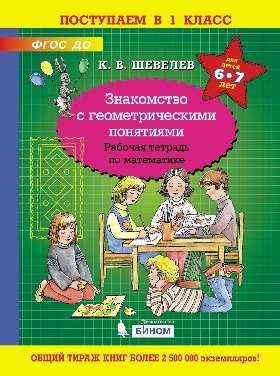 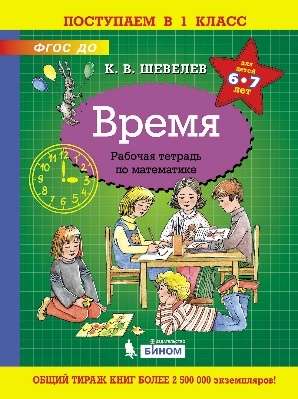 Шевелев К. В.
Рабочие тетради по математике для детей 6–7 лет:
Время. 
Графические упражнения и диктанты. 
Знакомство с геометрическими понятиями. 
Логические упражнения. 
Счёт и количество.
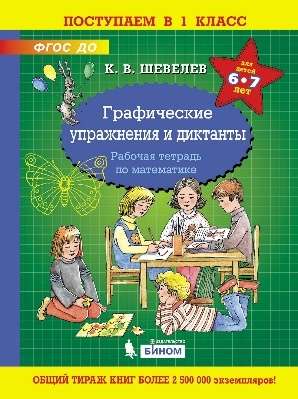 С помощью данных рабочих тетрадей по математике дети:
научатся различать времена года, месяцы, дни недели, временные части суток; 
познакомятся с традиционным циферблатом, смогут определять время в пределах одного часа, научатся соотносить показания часов с реальностью;
разовьют мелкую моторику и графические навыки с помощью системы специальных упражнений, ориентированных на сенсорное и интеллектуальное развитие;
познакомятся  с геометрическими понятиями, плоскими и объёмными геометрическими фигурами;
освоят приёмы логических умственных действий; познакомятся с алгоритмом, таблицей, схемой, планом, шифром, выполнят графические задачи, направленные на развитие логического мышления;
овладеют элементарными математическими навыками, расширят свой кругозор.
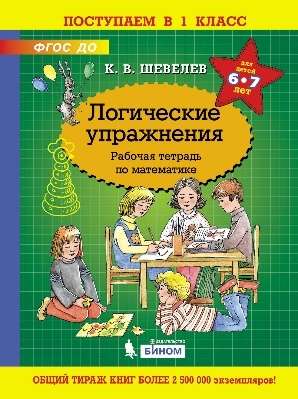 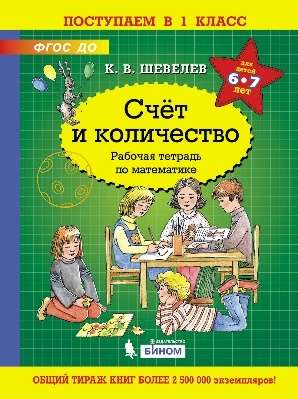 Код: 311-0524-01, 11-0525-01, 311-0522-01, 311-0523-01, 311-0521-01
Параметры: 60Х90 1/8, 
16, 64, 64, 64, 64 стр.,  4 краски
9
4+
Серия «Школа Натальи Теремковой»
Мультитренажёр по развитию речи, внимания, памяти, мышления, восприятия. В 4 ч.
Теремкова Н.Э.
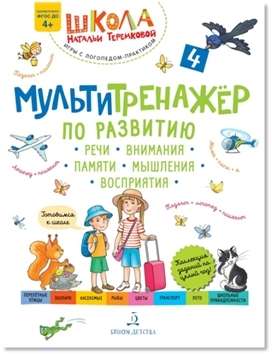 Долгожданная четвёртая тетрадь годового комплексного курса развития ребёнка. Новое доработанное издание популярнейшего комплекта теперь только в издательстве «ПРОСВЕЩЕНИЕ»! 
В каждой тетради–8 объёмных тем с заданиями и 8 текстов для чтения и пересказа по картинкам. 20 минут занятий в день с гарантированным результатом. 
Автор пользуется абсолютным авторитетом среди логопедов-практиков и родителей, давно и прочно находится в топах продаж. Предлагает исчерпывающий материал для организации занятий как в детском саду, так и дома. Универсальный дополнительный материал к любой программе по речевому развитию. Позволяет организовать работу по всем видам и типам логопедических проблем.
Идеально подходит для нагруженного педагога. Мультиработа: педагог + логопед + психолог + родители + ребёнок. Н. Э. Теремкова–логопед высшей квалификационной категории, почётный работник общего образования РФ. 
Пособия Натальи Теремковой знает каждый педагог-практик – как в системе ДОО, так и в частных детских садах и центрах развития. «ШКОЛА НАТАЛЬИ ТЕРЕМКОВОЙ» – это уникальный практико-ориентированный материал для игровых занятий с ребёнком, на коррекцию всех групп звуков и на развитие всех сторон речи ребёнка-дошкольника.
Код: 311-0675-01
Параметры: 60*90/8,
 40 стр., 4 краски
10
5-7 лет
Серия «100 зачем и почему»
Какие бывают праздники. Где мы были и что узнали. 5–7 лет
Придумала и нарисовала Елена Запесочная 
Наши герои Стёпа, Тёпа и Степанида отлично провели новогодние праздники. А потом Стёпа загрустил – всё хорошее кончилось, ёлку пора разбирать…. Но ведь ещё много-много праздников впереди! Есть праздники, которые все знают и отмечают. А есть и не очень известные, но тоже важные или просто забавные. Например, вот такие:
ВСЕМИРНЫЙ ДЕНЬ «СПАСИБО» и ДЕНЬ БАБУШЕК И ДЕДУШЕК,
ДЕНЬ КОШЕК и ДЕНЬ ПТИЦ ,
ДЕНЬ ВЫКЛЮЧЕННЫХ ГАДЖЕТОВ и ДЕНЬ ДЕТСКОЙ КНИГИ,
ДЕНЬ КРЕПКОЙ ДРУЖБЫ и ВСЕМИРНЫЙ ДЕНЬ ПРОГУЛКИ,
МЕЖДУНАРОДНЫЙ ДЕНЬ ХЛЕБА и ДЕНЬ ШОКОЛАДА,
ДЕНЬ ДОМАШНЕГО СУПА и ДЕНЬ ШАРЛОТКИ И ОСЕННИХ ПИРОГОВ,
ДЕНЬ СЮРПРИЗОВ и ДЕНЬ ЗАВОРАЧИВАНИЯ ПОДАРКОВ.
А ещё в этой удивительной книге есть раскраски, головоломки и много идей для творчества, новые знания о самых обычных вещах, яркие иллюстрации и лёгкие, понятные истории обо всём на свете. Её здорово читать вместе с мамой и папой, бабушкой и дедушкой. А потом вместе выполнять задания и обсуждать новые факты. Наверняка и взрослые узнают для себя много нового и интересного.
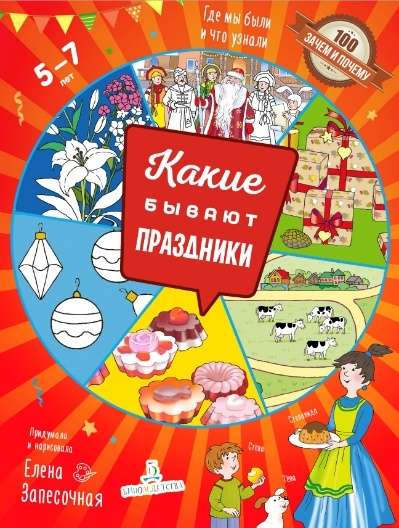 Код: 311-0608-01Параметры: 220х290 мм., 48 стр., 
4 краски
11
Весёлая школа Наталии Винокуровой и Ларисы Зайцевой
5-7 лет
Память. Тетрадь будущего первоклассника. 5–7 лет 
Винокурова Н. К., Зайцева Л. Г.
Ваш ребёнок уже неплохо читает, считает, много знает об окружающем мире? Означает ли это, что он действительно готов к школе? Нет! Обученность на какое-то время обеспечит успешность. Но потом ребёнку становится скучно, у него пропадает интерес к учёбе! Что же делать? Сосредоточить внимание на развитии психических функций. 
Комплект тетрадей-тренажёров подготовит к школе даже самого непоседливого ребёнка. Все задания в них даны в игровой форме, как и должно быть в дошкольном возрасте. 
С помощью тетради ПАМЯТЬ у ребёнка будут целенаправленно формироваться все виды памяти: зрительная, слуховая, моторная, ассоциативная. Особое внимание уделено развитию СЛУХОВОЙ памяти, так как от природы она хуже развита у большинства людей. Но именно на этот вид памяти ориентирована вся система школьного обучения.
ТЕТРАДЬ БУДУЩЕГО ПЕРВОКЛАСCНИКА — это надёжный мостик между детским садом и школой! Максимум 20–25 минут игровых занятий в день, а результат впечатляющий!
Н. К. Винокурова — кандидат педагогических наук, автор методики развития познавательных способностей. Л. Г. Зайцева — учитель-логопед высшей категории, почётный работник общего образования, член Российской ассоциации дислексии.
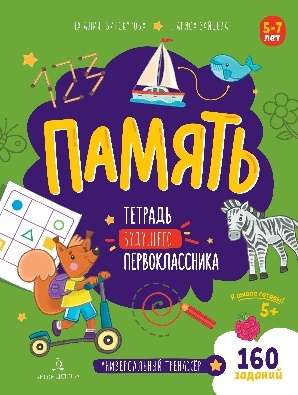 Код: 311-0714-01
Параметры: 220*290 мм., 88 стр., 4 краски, КШС
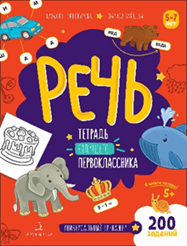 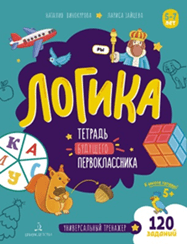 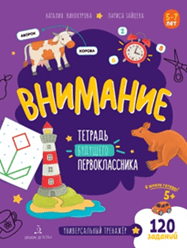 12
5+
Серия «Суперквест для ума»
Парк чудес. Большое путешествие Николаса
Маша Агапина
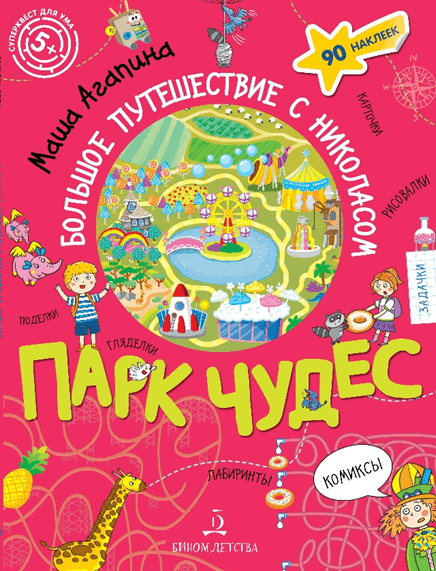 В серии «Суперквест для ума» огромное количество разнообразных приёмов на развитие внимания, памяти, мышления, зрительно-моторной координации, воображения. Они интегрированы в повествование, соединены сюжетом и героями. Выполняя задания и создавая поделки, дети своими руками двигают историю. 
Это новый вид нон-фикшн для нового поколения детей, которые рождаются с гаджетами в руках и привыкли к быстрой смене картинок и информации. Отличная альтернатива электронным девайсам.
В едином сюжете комиксы с приключениями, задания, игры, поделки. Замечательный пример популярной сегодня технологии сторителлинга.
Ребёнок развивается, тренирует мозг, познаёт мир в игре. Новый вид нон-фикшн для всех поколений: учимся новому и по-новому. 
А ещё эти уникальные тетради стимулируют развитие гибких навыков, которые становятся ведущими в современном мире.
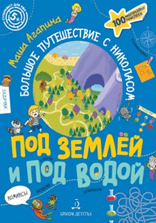 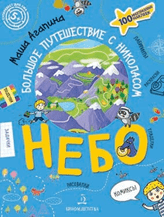 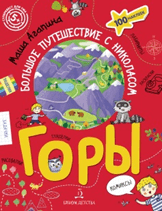 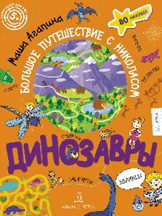 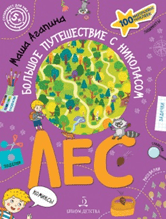 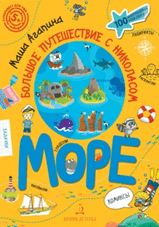 Код: 311-0624-01
Параметры: 220*290 мм, 48 стр., 4 краски
13
1,5+
Серия «Творим и вытворяем»
Веселые каракули. Рисуем двумя руками. 10 многоразовых карточек в папке. 

Редактор-составитель Екатерина Баканова
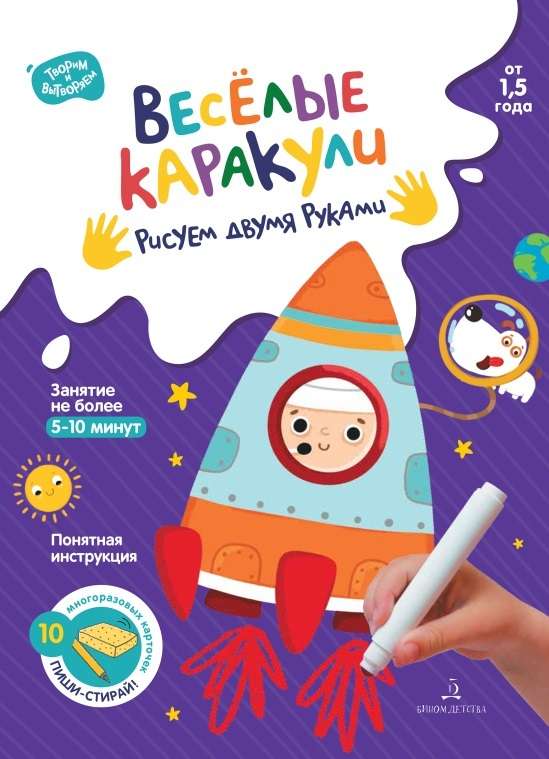 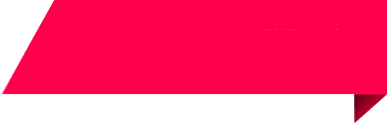 Новинка августа
Удобная папка с 10 многоразовыми карточками, на которых можно рисовать и стирать. Лицевая сторона–задание для ребёнка с подсказками и вариантами. Ребёнок может не выбирать из предложенного, а выбрать свой собственный путь. На обороте карточки–подробные пошаговые рекомендации для родителей и дополнительные материалы - короткие тематические стихотворения, песенки, потешки. 
В одном комплекте–пальчиковое рисование и рисование двумя руками. Уникальная возможность тренировать оба полушария и межполушарные связи.
Карточки с матовым многоразовым покрытием: рисуй и стирай! 
РАННЕЕ РАЗВИТИЕ пространственной координации, творческих способностей, навыков общения, фантазии, интуиции, логики, речи.
Занятие не более 5–10 минут. Понятная инструкция внутри.
Пальчиковое рисование снимает напряжение, отлично развивает мелкую моторику, стимулирует память, позволяет увереннее владеть телом, улучшает понимание пространства и цвета.
Рисовать на карточках можно фломастерами на водной основе и гуашевыми красками, а также специальными красками для пальчикового рисования.
Код: 311-0722-01
Параметры: 215х285, 10 стр., 4 краски
14
5+
Супер Считалочка
Супер Считалочка.  18 виммельбухов и 100 новых заданий! Ищи и находи, думай и решай! 5+
Елена Запесочная, Татьяна Саввушкина
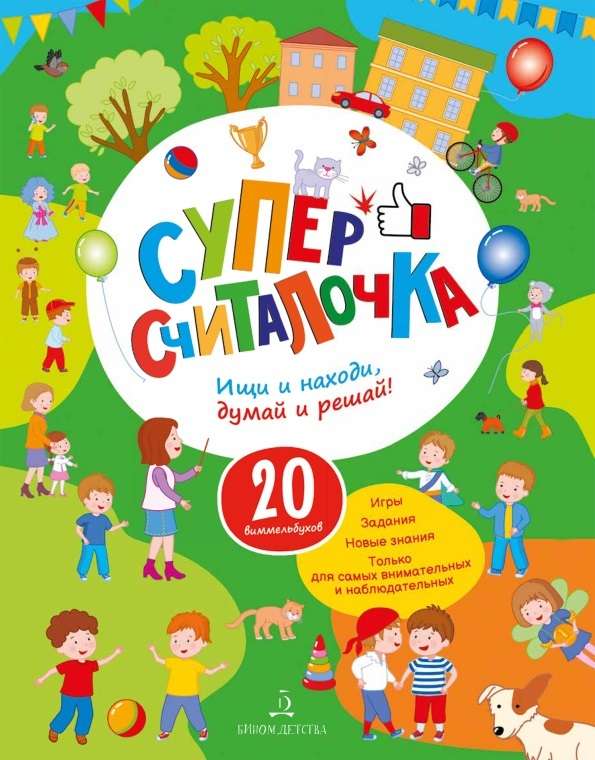 Долгожданная новинка! Новое дополненное издание горячо любимой «Забавной считалочки»!
Какие сюрпризы ждут читателей?
Теперь это не тетрадка, а настоящая 80-страничная книга в глянцевом переплёте. Она будет долго радовать маленьких читателей.
После каждого виммельбуха появились интересные задания на развитие речи, мышления, воображения, памяти и зоркости глаз. 
К уже знакомым героям Таше и Тёме присоединилась целая компания малышей из детского сада. 
Это 9 новых виммельбухов, которые так интересно разглядывать, находить спрятанные предметы, отвечать на вопросы по картинкам и придумывать свои истории.
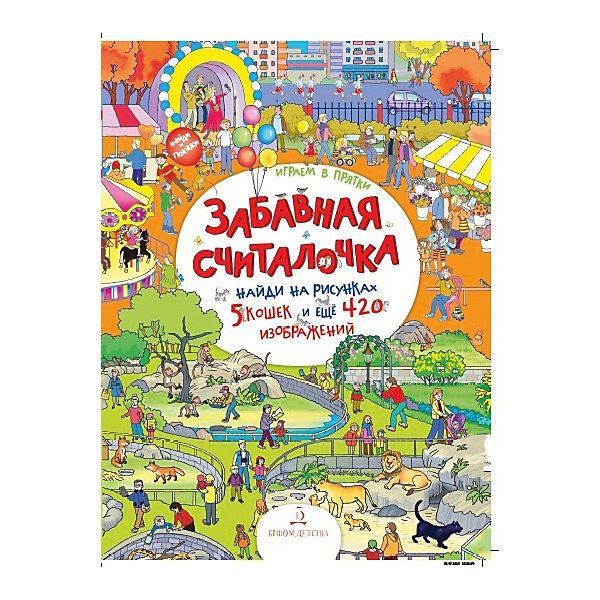 Код: 311-0718-01
Параметры: 220*290 мм, 80 стр., 4 краски
15
4+
Дорожная азбука
ДОРОЖНАЯ АЗБУКА. Безопасное поведение на дороге. Стихи, загадки, задания.

Марина Дружинина
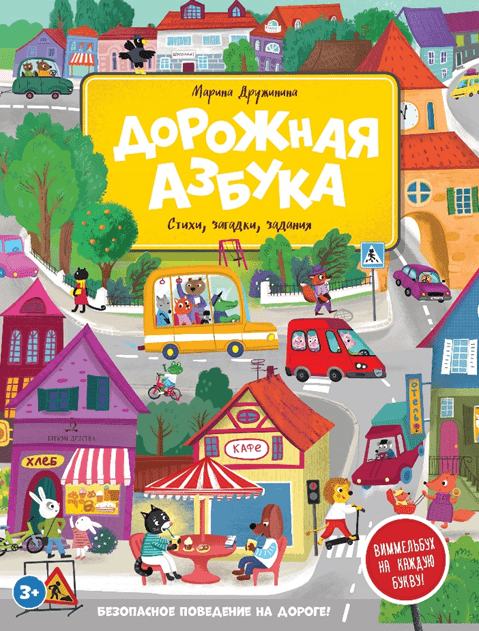 Как вести себя МАЛЕНЬКОМУ пешеходу в БОЛЬШОМ городе – ведь вокруг столько машин? О правилах дорожного движения малышам расскажет известная детская поэтесса и писательница Марина Дружинина.  Ребята узнают, зачем нужны светофор и подземный переход, почему нельзя перебегать улицу на красный свет и играть на проезжей части, как обходить троллейбус и трамвай, кто такие инспектор и регулировщик и многое-многое другое.
Знакомься с алфавитом!
Учи правила дорожного движения!
Перелистывай страницы и ищи знакомых героев!

МАРИНА ДРУЖИНИНА–автор книг для детей, изданных тиражом более 3 миллионов экземпляров.  
Её девиз: «Познание сквозь призму доброты».
Код: 311-0575-01
Параметры: 240*240 мм, 48 стр., 4 краски
16
Серия «Всё по порядку! Комфортная программа развития и воспитания ребёнка»
4+
ВОТ ТАК КОТ! Тексты-лесенки для первого чтения. 39 коротких историй 
Мальцева И. В.
В этой ПРОСТОЙ и ПОНЯТНОЙ книжке для первого чтения вы найдёте:
КОРОТКИЕ, ЛЁГКИЕ И ПОНЯТНЫЕ ТЕКСТЫ-ЛЕСЕНКИ,
БОЛЬШИЕ, ЯРКИЕ И ВЕСЁЛЫЕ КАРТИНКИ,
ВАЖНЫЕ ЗАДАНИЯ ДЛЯ РАЗВИТИЯ ПРАВИЛЬНОЙ РЕЧИ.
Тексты-лесенки — это тексты с «наращением», когда постепенно увеличивается количество слов и фраз. Они развивают технику и скорость чтения.
Уникальные алгоритмы и приёмы развивают важнейший навык смыслового чтения — фундамент всей последующей учебы, залог успешности. 

Ирина Мальцева – известный педагог-практик, детский психолог, методист, автор более 100 книг и развивающих игр для детей раннего, дошкольного и младшего школьного возраста, а также программ интеллектуального развития.
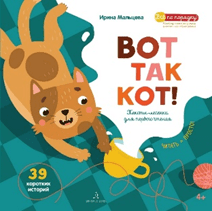 Код: 311-0713-01
Параметры: 240*240 мм., 
48 стр., 4 краски, 7Бц
17
4-7 лет
Серия «Блокнот на Новый год»
ДЕД МОРОЗ. Блокнот на Новый год. 4–7 лет
СНЕГУРОЧКА. Блокнот на Новый год. 4–7 лет
ЁЛОЧКА. Блокнот на Новый год. 4–7 лет

Екатерина Баканова
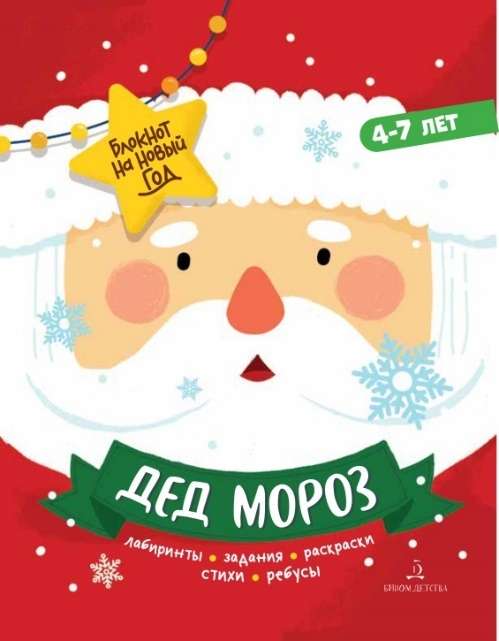 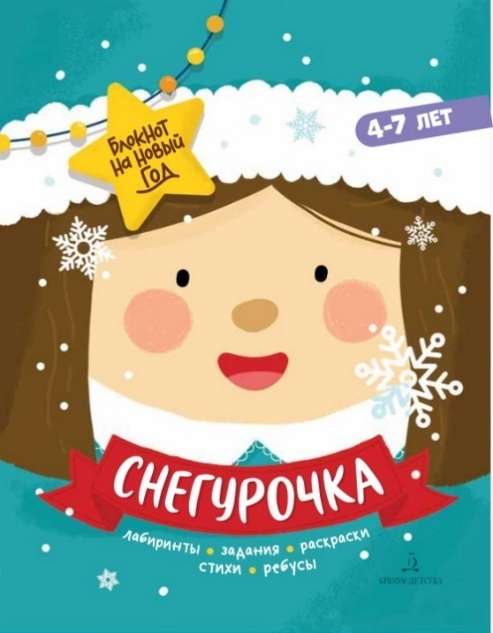 Новый год – волшебный праздник! Давайте встретим его весело и с пользой! 
С нашими блокнотами подготовка к Новому году и Рождеству станет для ребёнка ещё интереснее! Дети выучат стихи и песенки, смастерят новогодние поделки, украсят ёлочку, выполнят увлекательные задания. 
Вы можете ДЕНЬ ЗА ДНЁМ приближаться к празднику, выполняя задания постепенно. За каждое выполненное задание хвалите и поощряйте малыша. 
Что внутри:
Стихи и песенки, задания и задачки, раскраски, ребусы и лабиринты. А ещё снежинки, шарики, флажки на ёлку и другие поделки из бумаги. Играйте, мастерите, учите стихи и песенки, и чудо обязательно произойдёт. 
В игре вы: 
разовьёте у ребёнка память и артистизм, внимание и логику, навыки счёта и чтения, мелкую моторику, речь и эмоциональный интеллект; 
Превратите занятия в радостный адвент!
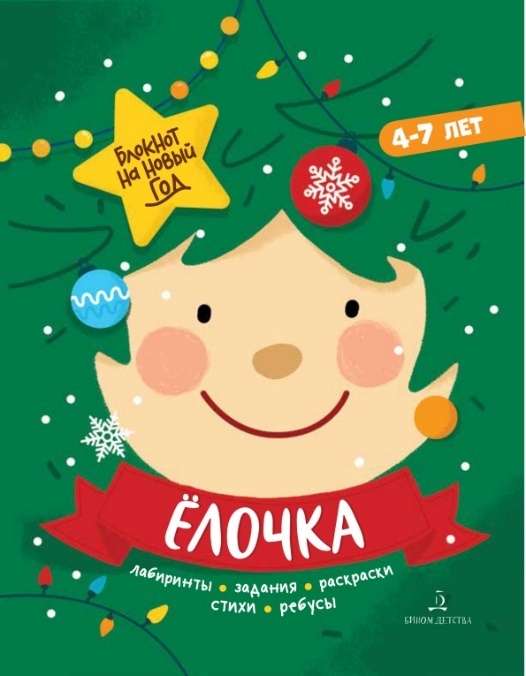 Код: 311-0649-01, 311-0648-01, 311-0647-01
Параметры: 145 х 190 (60*84/16), 48 стр., 4 краски
18
2+
Серия «Первые эмоции в сказках и картинках»
Когда мне обидно 
Зартайская И.В.
Художник Ирина Августинович
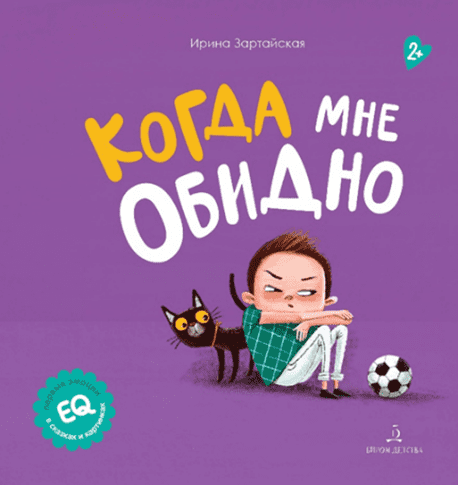 Бывает, что и взрослому человеку трудно справиться с обидой, разобраться в своих чувствах. Но малышу ещё труднее. Задача взрослого — поддержать ребёнка. 
Книги-помощники, книги-подсказки нужны и детям, и родителям не меньше, чем известные сказки, истории, повести. Каждая книга серии — готовый сценарий сюжетно-ролевой игры, пошаговая «инструкция» по преодолению детских страхов и комплексов. 
Если ребёнок разберётся в огромном спектре чувств, то в дальнейшем он без труда сможет понимать себя и других людей, получать удовольствие от общения.
Серию «Первые эмоции в сказках и картинках» придумала Ирина Зартайская — известный детский писатель, член Союза писателей Санкт-Петербурга, лауреат многих конкурсов и премий. Автор бестселлера про приключения Пряника и Вареника.

               В серии:
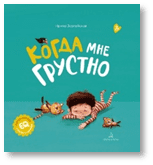 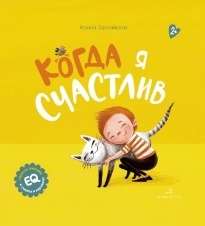 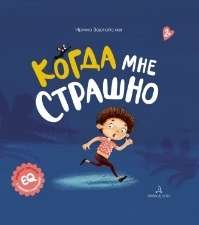 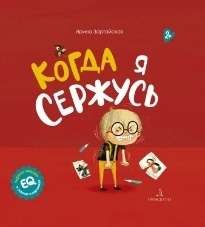 Код: 311-0715-01 
Параметры: 187x177, 
24 стр., 4 краски
19
4+
Серия «Читаем с таксой Ламбой»
Книжка-картинка для первого чтения. 

Матвеева Е.И.
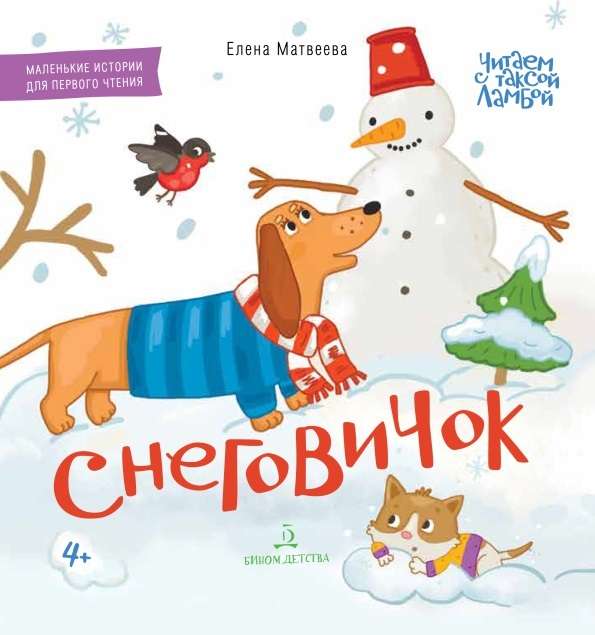 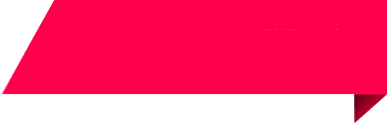 Новинка августа
Почему истории про таксу Ламбу идеальны для первого самостоятельного чтения? 
Это интересные диалоги, крупный шрифт, яркие рисунки. Ребёнок не учится читать, а просто читает.  С удовольствием, без страха ошибиться.
Истории совсем крошечные, но переполнены эмоциями и сюжетами. Они помогают ребёнку вступить в диалог с героями, миром, своими близкими, самим собой. Эмоционально проживая события, ребёнок осваивает навык смыслового чтения. 
Они смешные, добрые, искренние, радостные. Читаешь и улыбаешься.
Они динамичны, на каждой страничке–новый поворот сюжета. Что же будет дальше?
Книжки-картинки со сквозным героем- самый правильный выбор заботливых родителей. С любопытной таксой Ламбой некогда скучать!
Мы уверены – это будут любимые книги вашего малыша. 
Серию «Читаем с таксой Ламбой» разработала Елена Матвеева – автор учебников по литературному чтению (ФПУ) и замечательных книг и тетрадей про таксу Ламбу и её друзей. Все они входят в большой комплект книг и пособий «Школа смыслового чтения Елены Матвеевой»– надёжный мостик от детского сада к школе!
Код: 311-0712-01
Параметры: 170х180 мм., 
24 стр., 4 краски
20
Серия «Читаем вслух»
Весёлые гуси. Стихи и песенки 
Мария Клокова 
Художник Татьяна Сытая
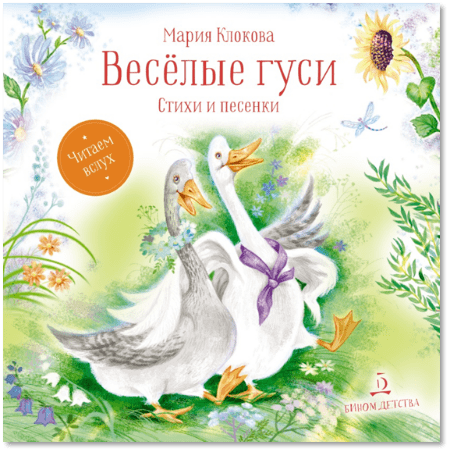 Всем с детства знакома задорная песенка «Жили у бабуси два весёлых гуся», но вряд ли мы задумывались, кто её написал. В сборнике «Весёлые гуси» песенка вернулась к своему автору. 
У Марии Клоковой много стихов, которые стали «народными», они переходили из уст в уста без указания авторства. Чистые по звучанию, ритмичные, эмоционально яркие, образные, они рассказывают обо всём, что интересно детворе вне времени. Они легко запоминаются и остаются в памяти навсегда. Поддерживают ностальгию по детству великолепные иллюстрации Татьяны Сытой. 
Это четвёртая книга в популярной серии «Читаем вслух!». Каждая книга в серии–как открытие, как свежий детский взгляд. Их создавали современные талантливые художники, в том числе – мамы малышей. Поэтому в рисунках так много любви и души. А в классических текстах – молодости!  В этом уникальное преимущество серии и её главное отличие от других изданий.
Книги, с которых надо начинать знакомство с миром настоящей литературы. Уникальный вклад в домашнюю библиотеку и библиотеку детского сада.
Код: 311-0682-01
Параметры: 240*240, 
32 стр., 4 краски
21
Серия «Истории в картинках для самых маленьких»
Котёнок Тиша и щенок Миша. Верные друзья
Котёнок Тиша и щенок Миша. Маленькие проказники

Баканова Е.А.
Художник Алина Рубан
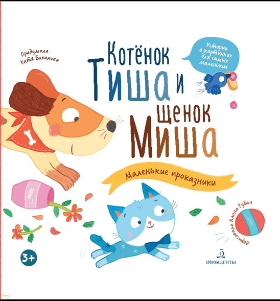 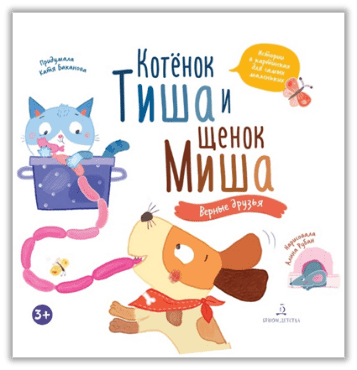 Рисунки — это первое, на что малыши обращают внимание в книге.  Поэтому книга-картинка — идеальный способ приобщить ребёнка к чтению.
Рассказывать истории по опорным картинкам не только весело, но и полезно. Так вы разовьёте у ребёнка наблюдательность, логическое и творческое мышление, словарный запас, связную речь.
В каждой из трёх книжечек мини-серии несколько увлекательных историй. Совсем крошечных, на один-два разворота. Но в каждой из них характеры героев проявляются по-разному.  Есть о чём поговорить и порассуждать. 
Весёлые истории про котёнка Тишу и щенка Мишу вызывают яркие эмоции у малышей: удивление, смех, радость, интерес. Так и хочется обсудить со взрослым каждую картинку, а потом рассказать о приключениях забавных героев самостоятельно.
В серии также:  
Котёнок Тиша и щенок Миша. Смелые путешественники
Код: 311-0694-01, 311-0654-01
Параметры: 205*205 мм., 24 стр., 4 краски, переплёт 7Бц
22
Отравленные слова
Отравленные слова
Нагаева С.В.
Художник Мария Вышинская
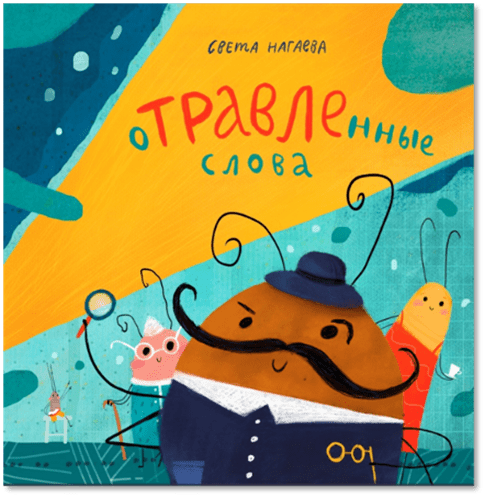 Что делать, если вашего ребёнка травят? А что, если не вашего, но ваш всё видит?
Конечно, эта книга не поможет решить проблемы буллинга. Было бы здорово, если бы это было так просто. Нет! Но ребёнок будет знать, что травля существует. Что об этом надо говорить со взрослыми. И что без участия специалиста такую проблему не решить.
Актуальная и «горячая» тема, которая волнует многих родителей, педагогов и даже воспитателей детских садов! Проблема молодеет, и говорить о ней надо до того, как ребёнок станет объектом школьной травли.
Чтобы книга понравилась и детям, и родителям, автор и художник облекли её в форму сказки про весёлую семейку маленького таракана Харитона.
А бороться с травлей будет великий сыщик Эркюль Пуэр. Он знает, как победить ядовитые слова!
Код: 311-0719-01
Параметры: 210x210, 
36 стр., 4 краски
23
Серия «Читаем вслух»
НЯНЮШКИНА КНИЖКА. Замурррчательные песенки
Художник Наталья Макаренко
Кто же ещё как не кот так замурррчательно может убаюкать кого угодно? Недаром издревле русский народ придумывал столько колыбельных, посвященных котам. 
Котовые колыбельные успокоят малыша, создадут ощущение уюта и тепла, а добрая сказка об упрямом котёнке, заблудившемся в ночном лесу, наполнит дом сладкой дрёмой.
Волшебные иллюстрации Натальи Макаренко переносят в мир, где нет тревог и страшных снов, а есть любовь и тепло, забота и внимание. Самая уютная книга для семейных вечеров!
Входит в популярную серию «Читаем вслух!». Каждая книга в серии—как открытие, как свежий детский взгляд. Их создавали современные талантливые художники, в том числе – мамы малышей. Поэтому в рисунках так много любви и души. А в классических текстах – молодости!  В этом уникальное преимущество серии и её главное отличие от других изданий.
Книги, с которых надо начинать знакомство с миром настоящей литературы. Уникальный вклад в домашнюю библиотеку и библиотеку детского сада.
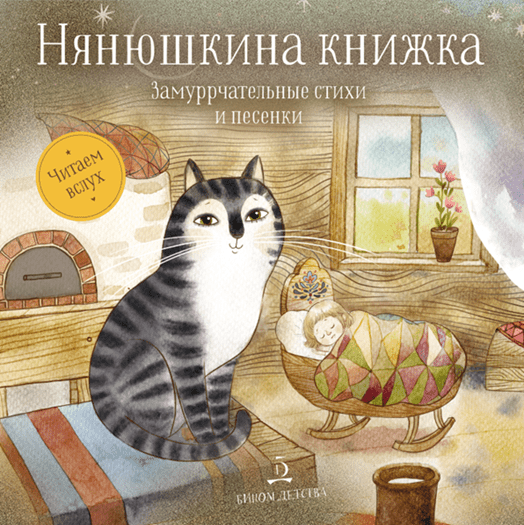 Код: 301-1055-01
Параметры: 240*240 мм., 
48 стр., 4 краски, 7Бц, УФ-лак выборочно
24
Серия «Читаем вслух»
У солнышка в гостях. Сказки
Софья Могилевская
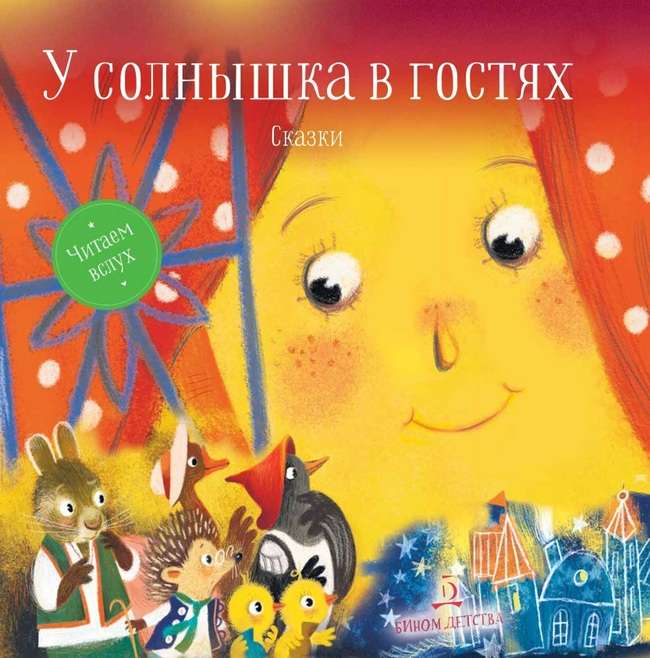 В эту книгу с яркими иллюстрациями вошли добрые сказки для самых маленьких: словацкая – «У солнышка в гостях», украинская – «Колосок», финская – «Лиса-нянька». 
Сказки разных народов учат детей одним и тем же замечательным качествам: трудолюбию, дружбе, взаимовыручке. Солнышко светит тем, кто не сидит на месте и не боится трудностей. 
Входит в популярную серию «Читаем вслух». Каждая книга в серии–как открытие, как свежий детский взгляд. Их создавали современные талантливые художники, в том числе – мамы малышей. Поэтому в рисунках так много любви и души. А в классических текстах – молодости!  В этом уникальное преимущество серии и её главное отличие от других изданий.
Идеальный выбор для семейного чтения и приобщения ребёнка к миру детской литературы.  Уникальный вклад в домашнюю библиотеку и библиотеку детского сада.
Код: 311-0575-01
Параметры: 220*290 мм, 64 стр., 4 краски
25
Серия «Читаем вслух»
Время спать. Стихи и сказки на ночь
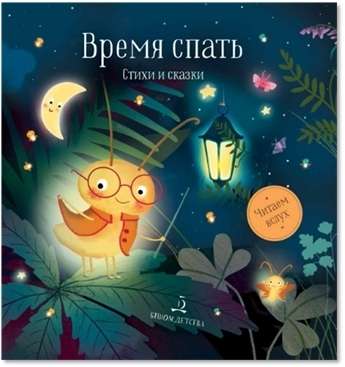 Этот удивительный сборник — настоящая палочка-выручалочка для родителей маленьких непосед. Каждая сказка, каждый стишок, каждая песенка — умиротворяющие, успокаивающие, убаюкивающие. 
На его страницах собрана классика жанра маленьких «засыпательных» сказок и стихотворений: Сергея Козлова, Владимира Степанова, Эммы Мошковской, Ирины Пивоваровой, Сергея Георгиева, Владимира Орлова
Самая длинная история займёт не более 10 минут. Останется время и на объятия, и на тихий разговор, и на колыбельную песенку. 
Идеальный выбор для семейного чтения на ночь и приобщения ребёнка к миру детской литературы. 
Входит в популярную серию «Читаем вслух!». Каждая книга в серии—как открытие, как свежий детский взгляд. Их создавали современные талантливые художники, в том числе – мамы малышей. Поэтому в рисунках так много любви и души. 
А в классических текстах – молодости! В этом уникальное преимущество серии и её главное отличие от других изданий. Книги, с которых надо начинать знакомство с миром настоящей литературы. Уникальный вклад в домашнюю библиотеку и библиотеку детского сада.
Код: 311-0677-01
Параметры: 70*100/8,
 48 стр., 4 краски
26
Серия «Читаем вместе. Дружная семья»
Про Петю и папу. Рассказы
Леонид Каминский.
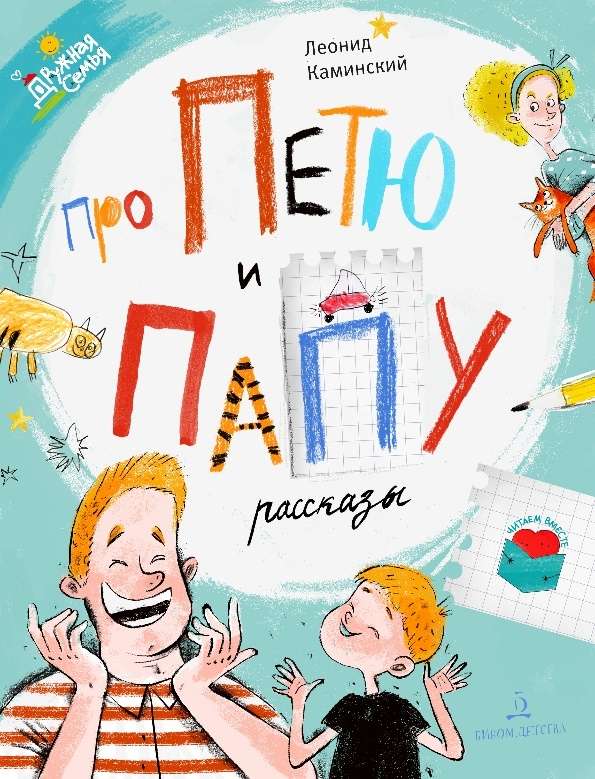 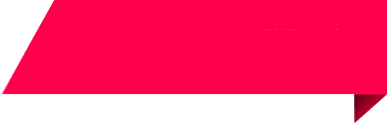 Новинка августа
Эту книгу написал Учитель смеха ЛЕОНИД КАМИНСКИЙ. Он умел и любил смешить детей и взрослых. И считал, что даже самого угрюмого человека можно научить ЧУВСТВУ ЮМОРА.
Ничто не сближает родителей и детей больше, чем общие РАДОСТЬ И СМЕХ. 
И, порой, весёлая книга, прочитанная вместе, бывает полезнее воспитательных назиданий. 
ЧУВСТВО ЮМОРА помогает ребёнку:
легче справиться с жизненными трудностями,
расширить круг общения,
снять эмоциональное напряжение,
чувствовать себя комфортно в любом коллективе,
развиваться творчески.
В новую серию «Читаем вместе. Дружная семья» вошли необыкновенно добрые, смешные и увлекательные рассказы любимых писателей Леонида Каминского, Ирины Пивоваровой, Марины Дружининой, Сергея Георгиева, Александра Гиневского – как совсем новые, так и давно ставшие эталоном хорошей детской литературы. А ещё в книгах серии очень смешные иллюстрации. Они развеселят и взрослых, и детей.
Код: 301-1070-01
Параметры: 195 х 255, 
64 стр., 4 краски
27